Депрессия: распространённость, виды, принципы терапии
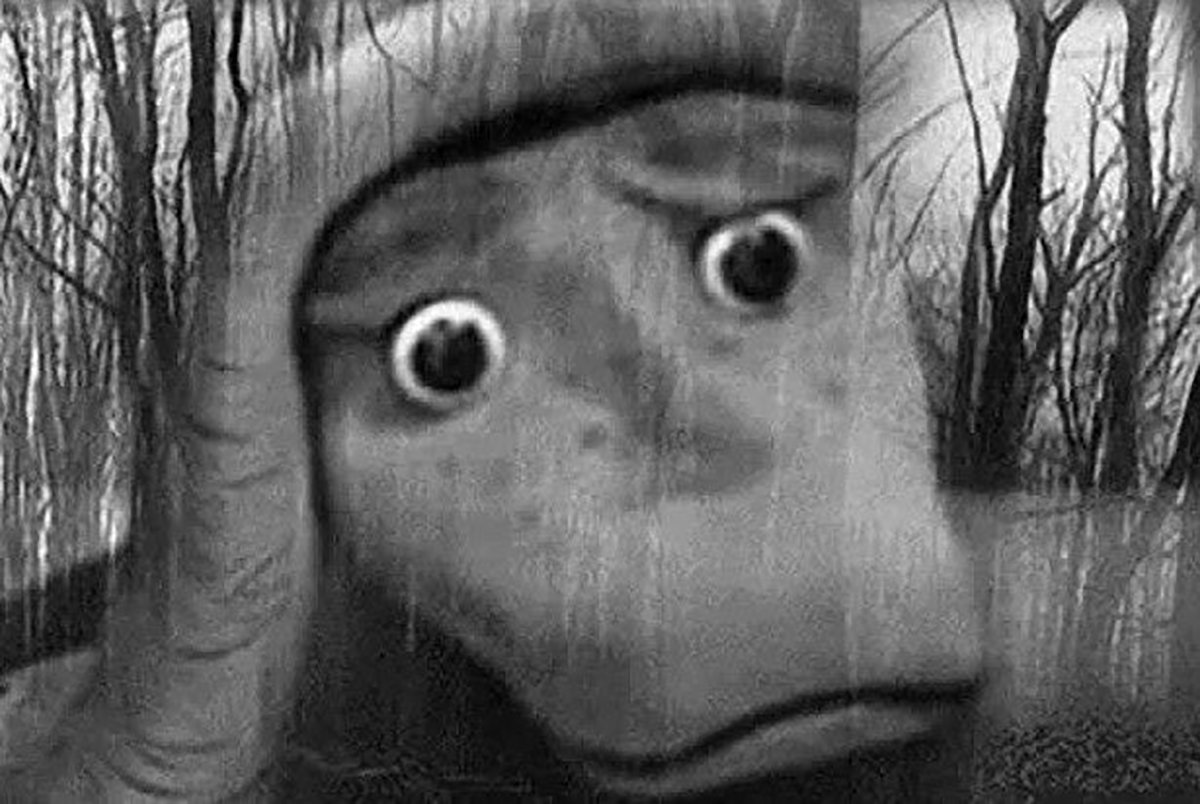 Выполнили:
Демченко Игорь
Солдатова Екатерина
Хохлова Ксения
Студенты группы 301, клиническая психология
Определение
Депрессия — это распространенное психическое расстройство, для которого характерны уныние, потеря интереса или радости, чувство вины и низкая самооценка, нарушения сна или аппетита, вялость и плохая концентрация внимания.
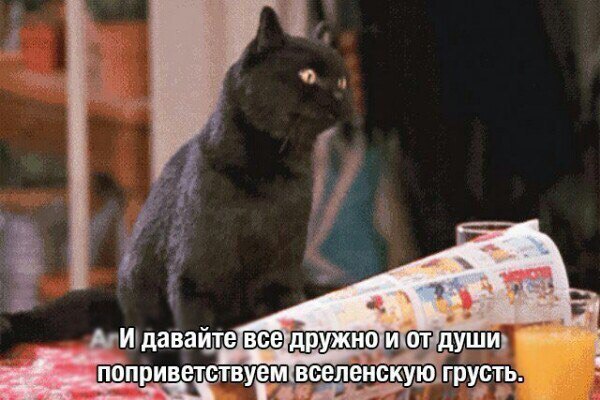 Депрессией страдает 300 миллионов человек. Почти миллион человек в год, кончают жизнь самоубийством. 
Депрессия является основной причиной инвалидности в мире и вносит значительный «вклад» в глобальное бремя болезней.
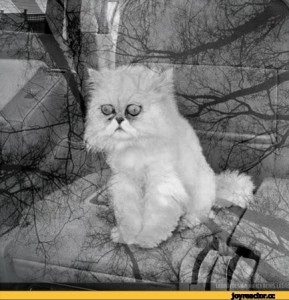 Несмотря на наличие эффективных методов лечения психических расстройств, в странах с низким и средним уровнем дохода от 76% до 85% людей, страдающих нарушениями психического здоровья, не получают никакого лечения.
Депрессивный эпизод
Эпизод длится от нескольких недель до года, но всегда продолжительностью более 2 недель.
Если человек не получает соответствующего лечения депрессии, существует риск  повторных депрессивных эпизодов в будущем. Депрессивные эпизоды всегда в той или иной степени затрагивают работоспособность человека.
Периодическое (реккурентное) депрессивное расстройство
Это, так называемая «классическая» или «клиническая» депрессия. 
При такого рода депрессии депрессивные фазы, которые могут длиться от несколько месяцев до нескольких лет, чередуются с фазами с нормального настроения
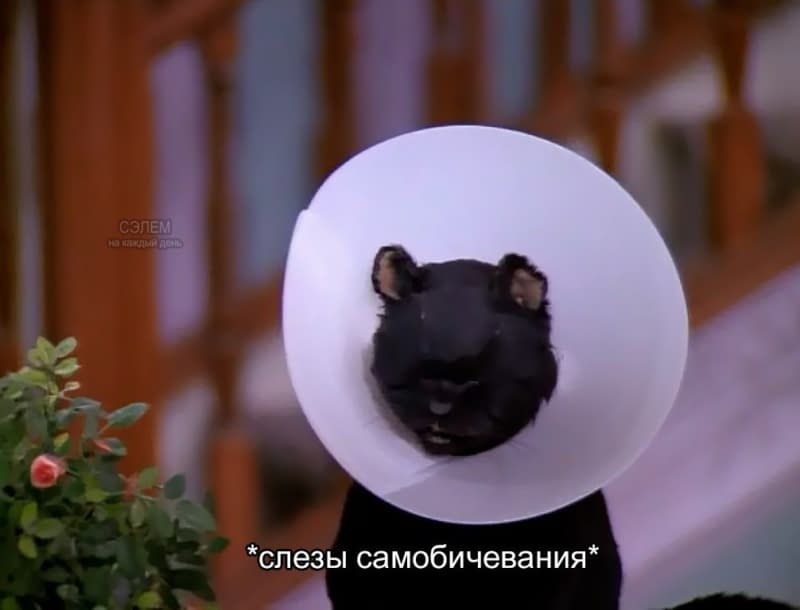 Дистимия
Расстройство является постоянным, симптомы длятся гораздо дольше, по крайней мере, 2 года, иногда десятилетия, поэтому его называют «хронической депрессией»
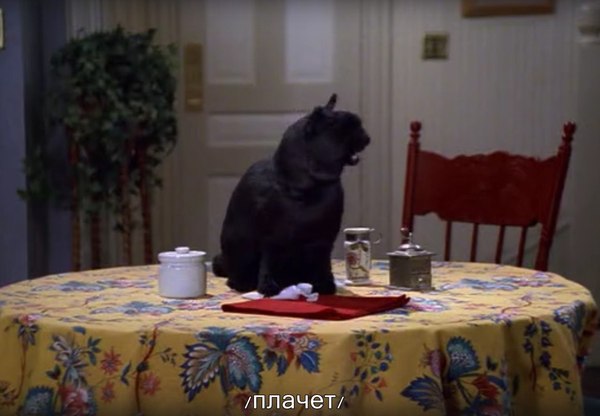 Биполярная депрессия, тип I
Это тип депрессии при биполярном расстройстве, которое ранее называлась маниакально-депрессивный психоз.
Она состоит из смены депрессивных фаз, фаз нормального настроения и, так называемых, маниакальных фаз.
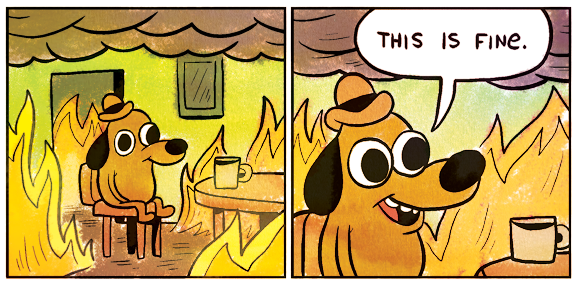 Маниакальные фазы характеризуются чрезмерно высоким настроением, связанным с гиперактивностью, беспокойством и снижением потребности во сне.
Лучшим способом описать эти «потрясения эмоций» является фраза "быть на вершине мира и попасть в глубины отчаяния".
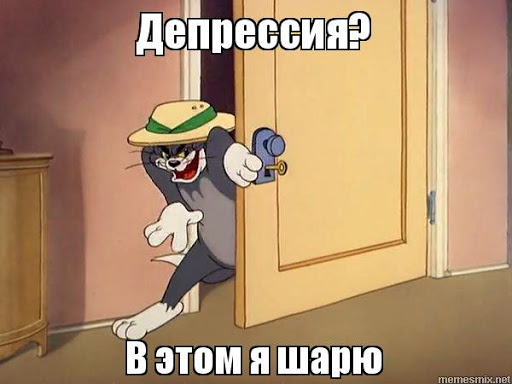 Биполярная депрессия, тип II
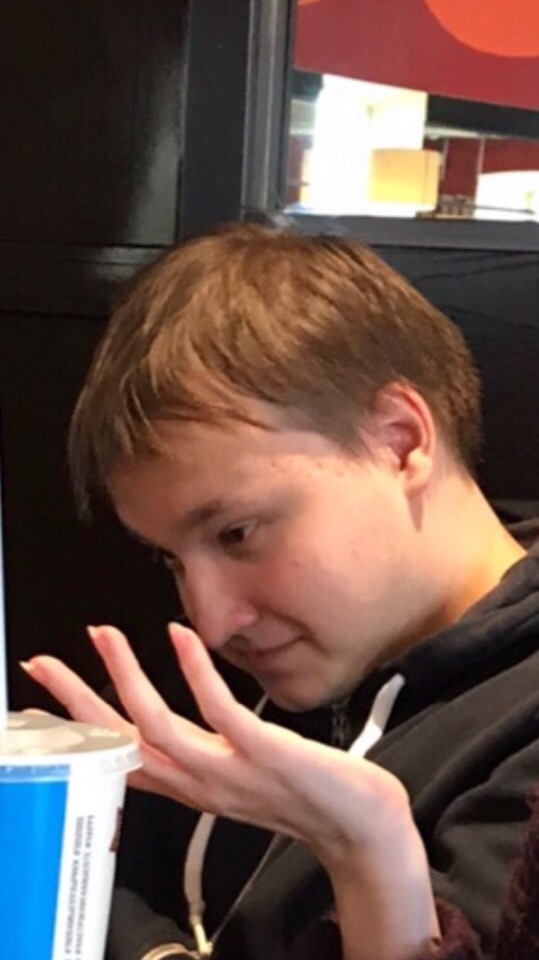 Больше похожа на рекуррентное депрессивное расстройство, чем на биполярное расстройство. При этом расстройстве множественные депрессивные фазы чередуются с фазами маний, но с менее выраженной эйфорией.
Смешанное тревожно-депрессивное расстройство
При тревожно-депрессивном расстройстве клиника очень похожа на депрессию, однако при депрессии на первое место всегда выходят депрессивные синдромы. В данном случае равномерно сочетаются как тревожные, так и депрессивные симптомы.
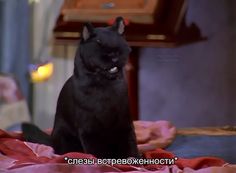 Депрессивный психотический эпизод
Психоз – это состояние, при котором люди видят или слышат вещи, которые не существуют (галлюцинации) и/или имеют ложные идеи или убеждения (бред). 
Психотические эпизоды могут быть как однополярными, так и биполярными.
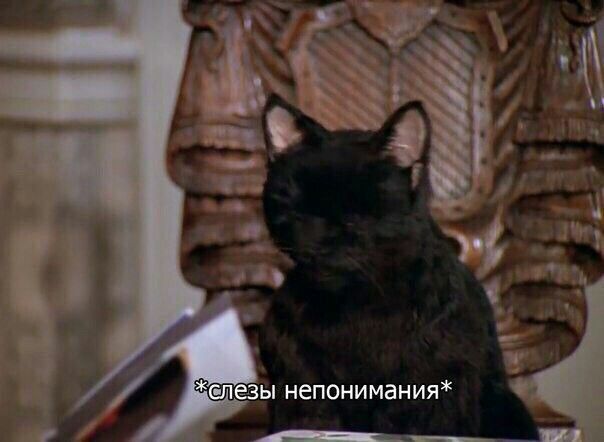 Атипичная депрессия
Этот тип депрессии характеризуется гиперчувствительностью и переменчивостью настроения, перееданием и сонливостью, паническими атаками. Этот тип депрессии легкий и может быть биполярным.
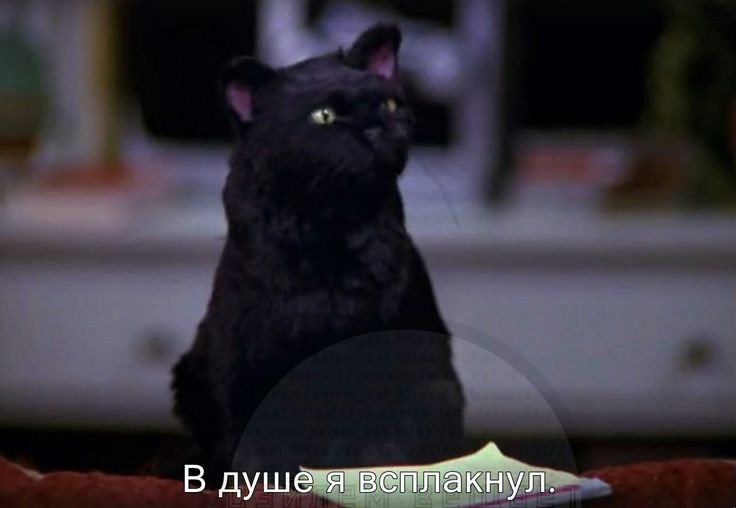 Сезонное депрессивное расстройство
Этот тип депрессии похож на атипичную депрессию и протекает сезонно при изменении климата, чаще осенью или зимой
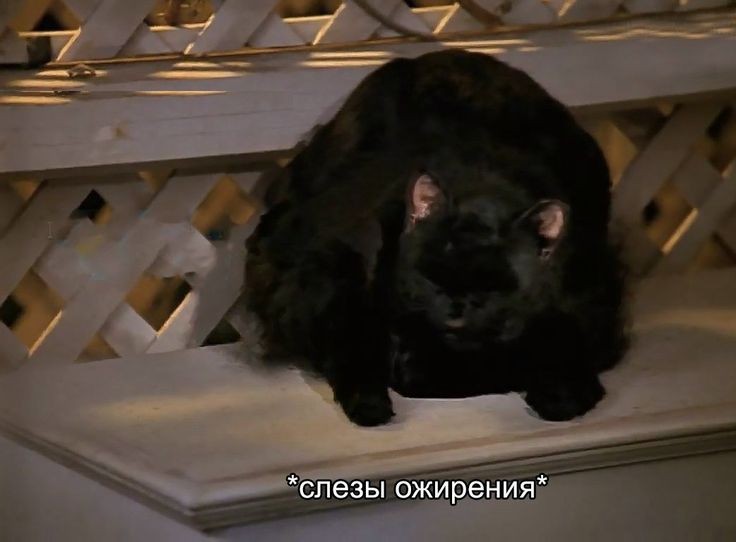 Краткое депрессивное расстройство
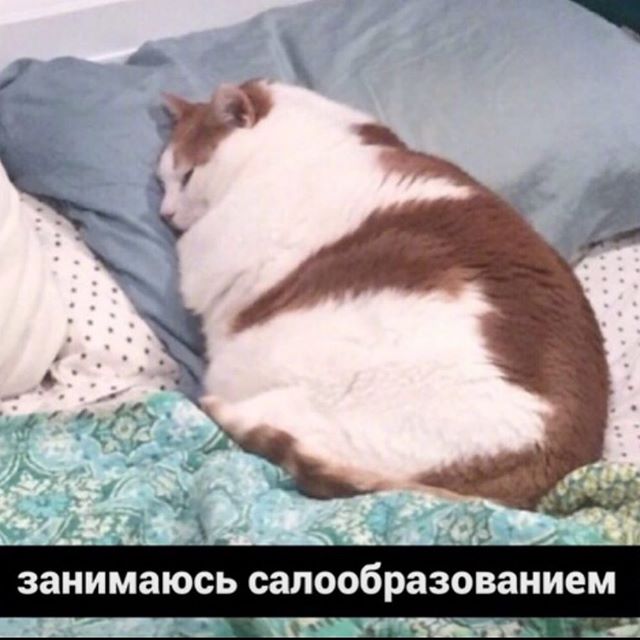 Более мягкий вариант депрессии, чаще поражающий молодых людей и характеризующийся короткими депрессивными эпизодами, длящимися менее 2 недель.
Терапия
Тимоаналептики являются эффективными средствами терапии, не вызывающими зависимости и не теряющими своей эффективности при длительном применении.
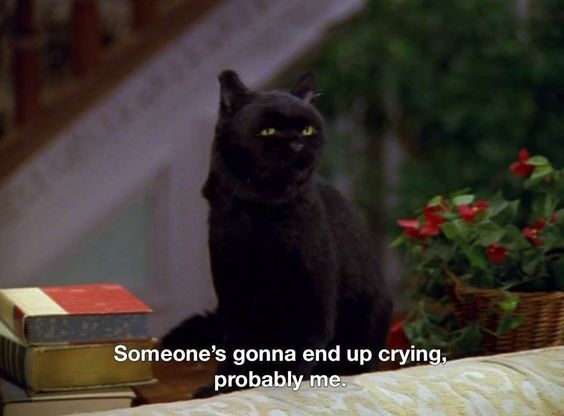 Антидепрессанты могут также быть эффективны в отношении редукции неясных с медицинской точки зрения соматических симптомов, встречающихся при депрессии, например, головной боли, звона в ушах и т.д.
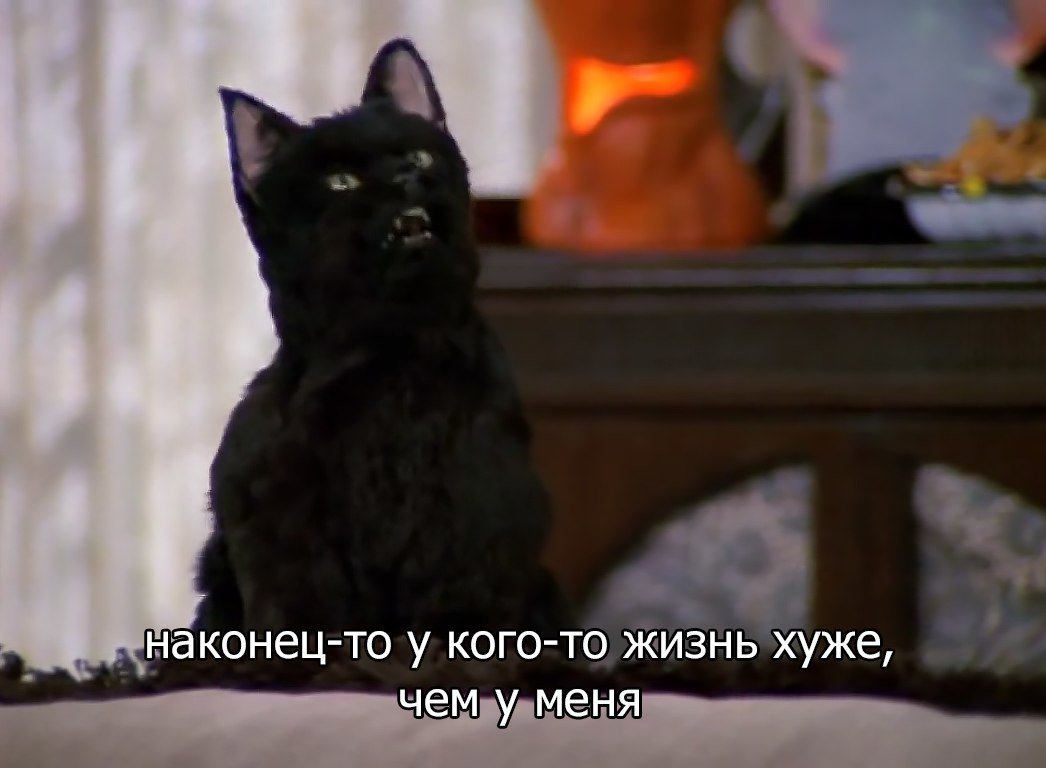 Целесообразным является сочетание фармакотерапии с долгосрочной психотерапией, т.к. доказано, что их комбинация более эффективна, чем любая отдельно применяемая методика лечения
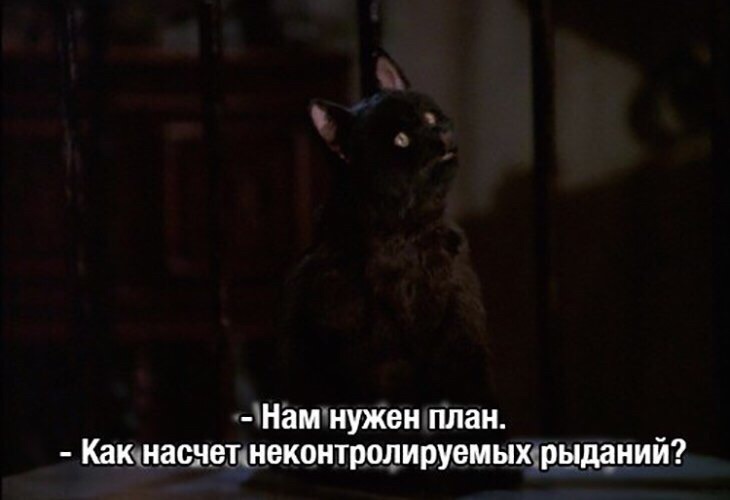 Показанные виды психотерапии:
Групповая межличностная
Индивидуальная
Семейная психотерапия
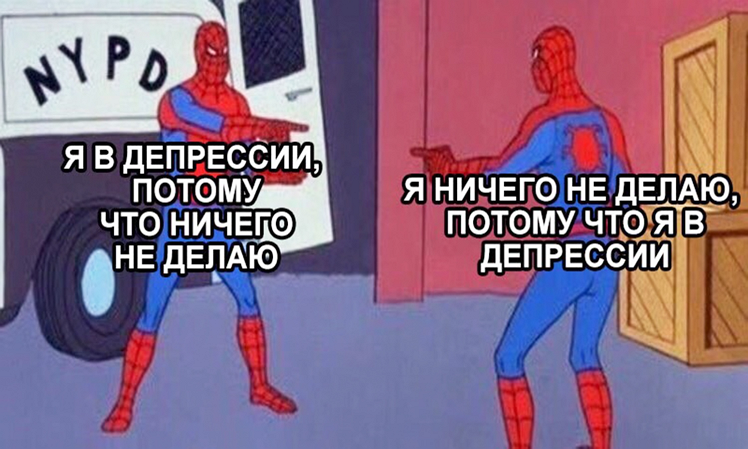 Этапы:
- купирующая терапия
- долечивающая или стабилизирующая (поддерживающая) терапия
- профилактическая терапия
Общие рекомендации по минимальной продолжительности поддерживающей терапии: в течение 6 месяцев после наступления ремиссии.
Отмена. При отмене терапии считается целесообразным медленно снижать дозы препарата в течение как минимум 4 недель.
Вывод:
Депрессия – болезнь, и относиться к ней нужно соответствующе. Как и при других заболеваниях, важна профилактика и ранняя диагностика.
Спасибо за внимание.
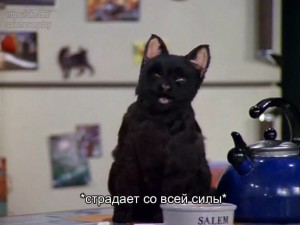